Project # IoT Device Vulnerabilities and SecurityREU student: Amon HarrisGraduate mentors: Orlando AriasFaculty mentor(s): Yier Jin, Shaojie Zhang
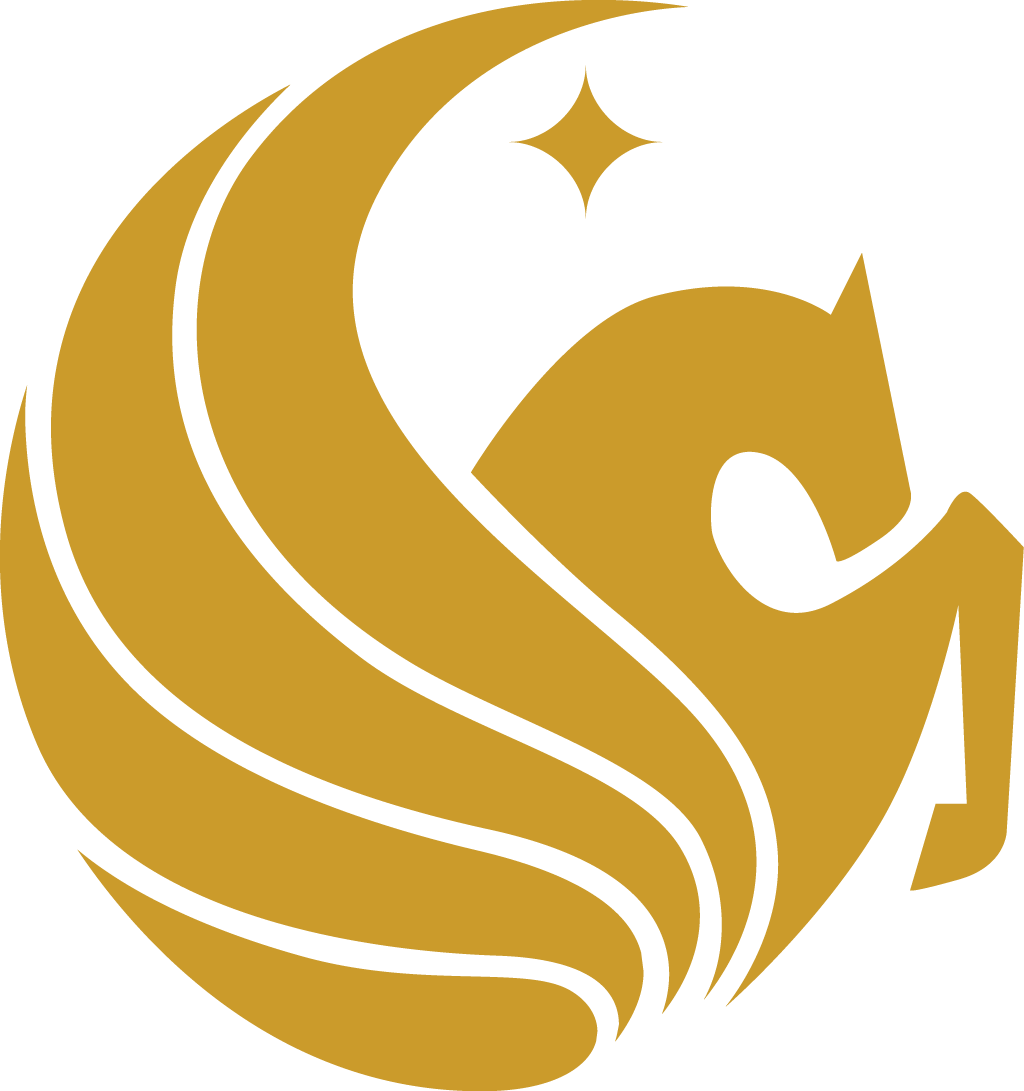 Week 8 (July 2 – July 6, 2018)

Accomplishments:
Installed Mitmproxy on Raspberry Pi
Configured Raspberry Pi to connect to internet
Successfully installed Raspberry Pi updates and upgrades
Learned the Debian distribution of Linux and its functionalities
Problem & Solutions
DNS server was completely erased after Raspberry Pi reboot
Failed to start dhcpcd on all interfaces of Raspberry Pi
Access point created on 802.11 wireless card stopped working

Plans for next week:
Complete access point creation for Raspberry Pi
Capture network traffic from Mitmproxy through Raspberry Pi
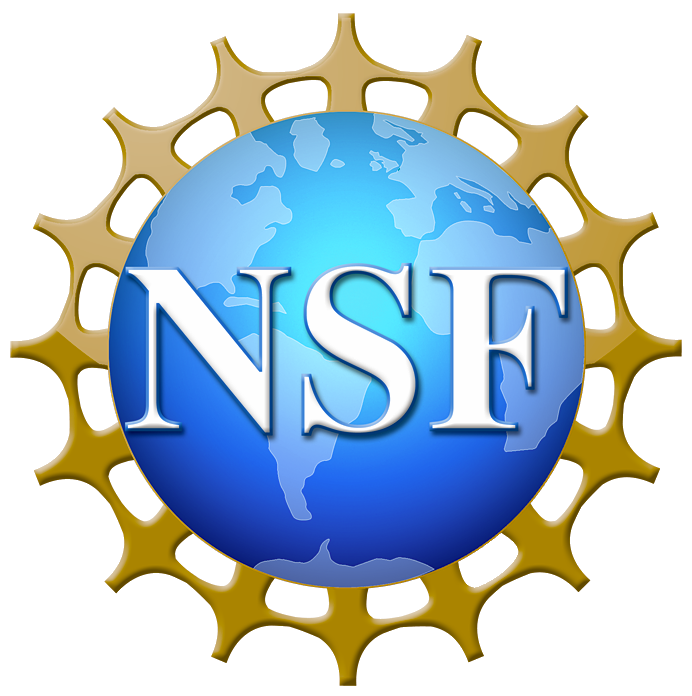 NSF REU Research Experience on Internet of Things 2018